HRVATSKE ŽUPANIJE
Mira Č.
U SLJEDEĆIM ZADATCIMA ,OD TRI PONUĐENA ODGOVORA, IZABERI JEDAN, KOJI MISLIŠ DA JE TOČAN.

   SVAKOM NAVEDENOM GRADU PRIDRUŽI ODGOVARAJUĆU ŽUPANIJU - SVAKOJ ŽUPANIJI PRIDRUŽI GRAD KOJI SE U NJOJ NALAZI.

  Sretno!
Županijska središta
KRAPINA
Krapinsko-zagorska

Zagorsko-krapinska

Međimurska
Bjelovar
a) Bilogorsko-bjelovarska

b) Bjelovarsko-bilogorska

c) Bjelovarsko-podravska
ČAKOVEC
a) Čakovečka

b) Međimurska

c) Virovitičko-podravska
Šibensko-kninska
Knin

Šibenik

Split
Zadarska županija
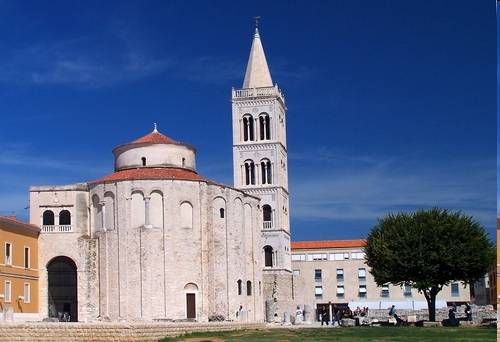 a) Zadar

b) Knin  

c) Gospić
Istarska županija
Poreč
 Pula
 Pazin
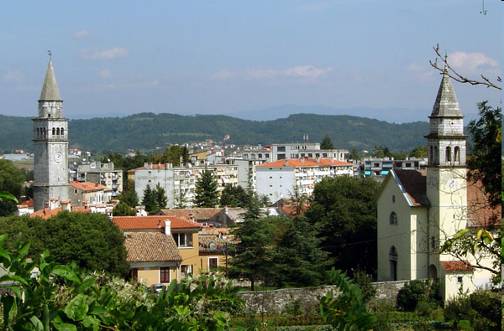 Primorsko-goranska županija
Opatija

Rijeka        

Karlovac
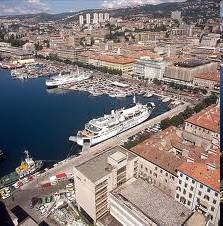 SISAK
Sisačko-moslavačka

Zagrebačka

Sisačka
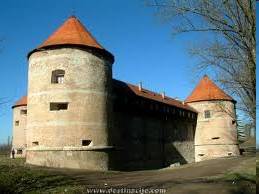 VARAŽDIN
Varaždinsko-zagorska

Varaždinska 


Varaždinsko-međimurska
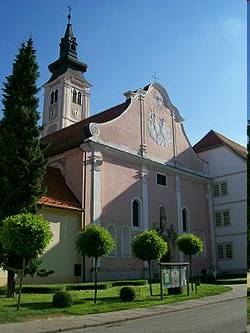 DUBROVNIK
Dubrovačko-neretvanska

Dubrovačko-dalmatinska

Dubrovačka
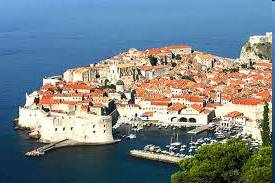 SLAVONSKI BROD
a ) Brodsko-posavska  
    b) Slavonsko-brodska
    c) Požeško-slavonska
POŽEGA
a) Požeško-slavonska

b) Slavonsko-požeška

c) Požeška
GOSPIĆ
Gospićka

Gospićko-lička

Ličko-senjska
Koprivničko-križevačka
a) Koprivnica

b) Križevci

c) Bjelovar
GRADOVI

 U kojim županijama se nalaze ovi gradovi?
DONJA STUBICA
Krapinsko-zagorska

Varaždinska

Međimurska
VELIKA GORICA
a) Krapinsko-zagorska županija

b) Zagrebačka županija

c) Bjelovarsko-bilogorska
OGULIN
a) Primorsko- goranska 

b) Karlovačka županija

c) Virovitičko-podravska
Šibensko-kninska županija
Zadar   

Vodice

Split
Zadarska županija
a) Pag

b) Krk

c) Gospić
Istarska županija
a) Opatija
b) Rijeka
c) Poreč
Primorsko-goranska županija
Šibenik

 Vodice

 Delnice
GAREŠNICA
Bjelovarsko-bilogorska

Zagrebačka

Sisačko-moslavačka
PLETERNICA
a) Požeško-slavonska

b) Varaždinska

c) Vukovarsko-srijemska
PETRINJA
Bjelovarsko-bilogorska

Zagrebačka   

Sisačko-moslavačka
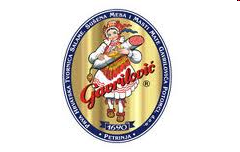 PAKRAC
Virovitičko-podravska
Požeško-slavonska
Brodsko-posavska
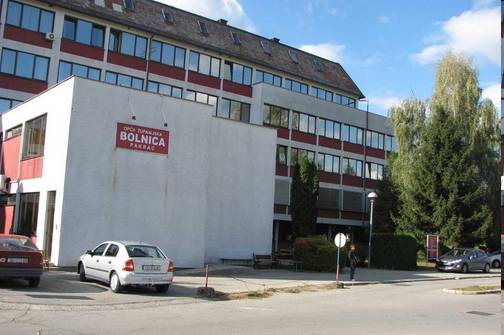 UMAG
Istarska

Požeško-slavonska

Brodsko-posavska
VINKOVCI
a) Požeško-slavonska

b) Varaždinska

c) Vukovarsko-srijemska
Koprivničko-križevačka
a) Đurđevac

b) Virovitica

c) Bjelovar
Splitsko-dalmatinska županija
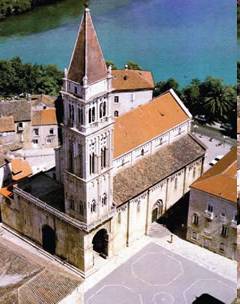 a) Trogir

b) Opatija 

c)  Krk
NOVA GRADIŠKA
Virovitičko-podravska

Požeško-slavonska

Brodsko-posavska
SLATINA
a)Virovitičko-podravska

b)Požeško-slavonska

c) Brodsko-posavska
Koliko gradova se nalazi u Splitsko–dalmatinskoj županiji?
a) 10

b) 12

c) 16
Koliko gradova se nalazi u Brodsko-posavskoj županiji?
a) 2

b)   6

c) 10
Koliko gradova se nalazi u Primorsko-goranskoj županiji?
4

10

14
Koliko gradova se nalazi u Međimurskoj županiji?
a) 2

b) 3

c) 5
Koliko gradova se nalazi u Sisačko-moslavačkoj županiji?
4

6

12